LAMEZIA TERME
Beautiful city
History of Lamezia
Lamezia was born in  1968 from the union of three towns, Nicastro, Sambiase and Sant’Eufemia.
In Lamezia there is a big Norman castle.
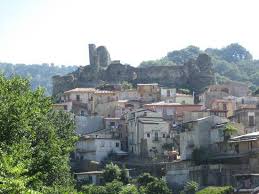 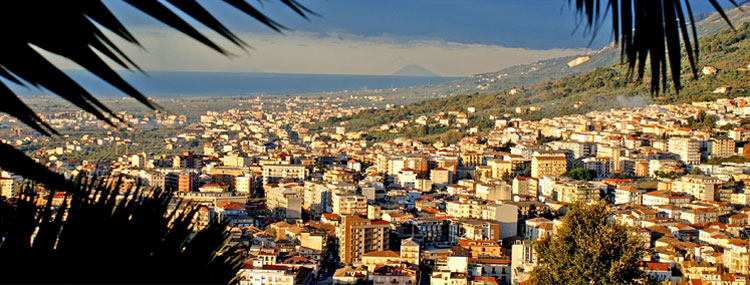 Now let’s talk about us…
We live in Nicastro, the largest  municipality of Lamezia.
We usually walk across Corso G. Nicotera  with our friends.
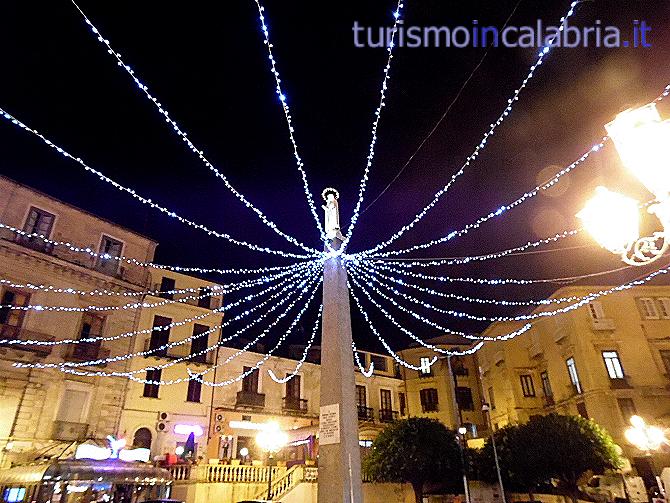 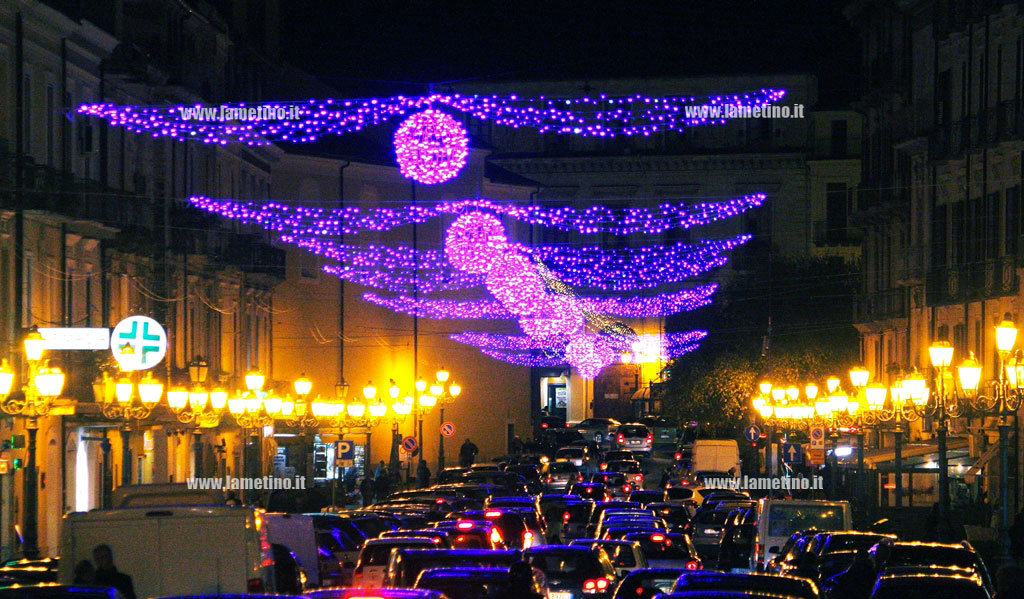 The shops
In Lamezia there is a large shopping center, called “Due Mari” , very famous throughout our area.
On the main street there are also many beautiful shops.
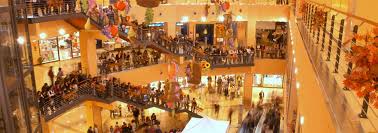 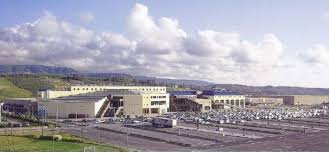 Our school
We attend IC Ardito-Don Bosco. It is a very big school with students from 3 to 13.
In the school there are a lot of laboratories, a big theatre and a big gym.
At school we have great fun and we love our teachers.
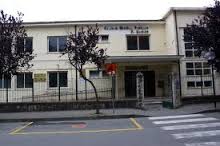 Travel
In Sant’ Eufemia there are a railway station and a big international airport. 
The airport is very important and central to our region. It links us to the rest of Europe.
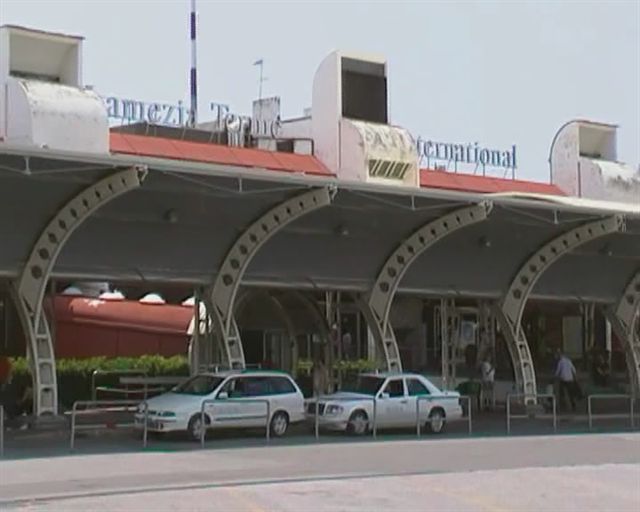 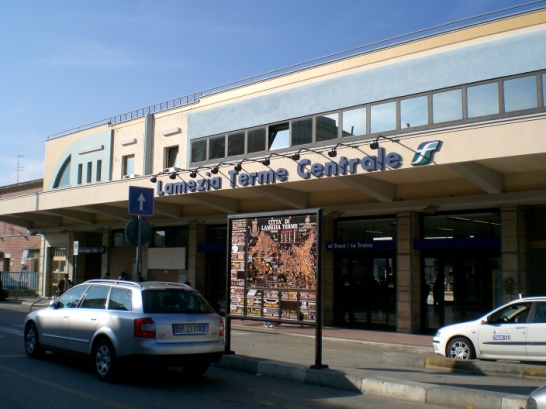 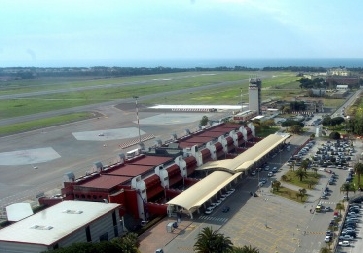 The agricultural production
Lamezia  is also a big agricultural centre, above all of wine and oil production.
There are several  companies producing wines famous  all over Italy.
Lento and Statti are                                                   our main producers.
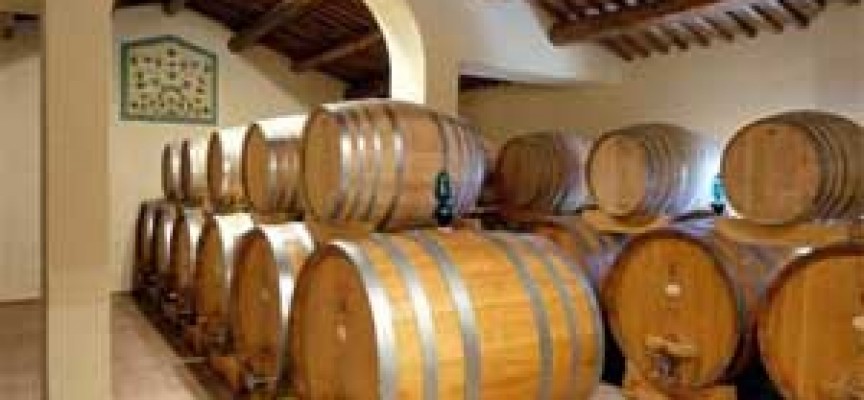 See you soon

By  II A